Physics 1
Electrostatics
Ing. Jaroslav Jíra, CSc.
Electric Charge is the basis of electricity.
The charge on an atom is determined by the subatomic particles an atom consists of.
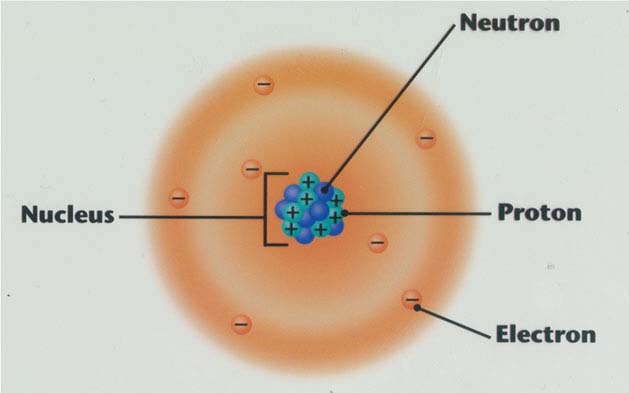 Elementary charge 
e = 1.602 x 10-19 C
Proton - has a positive charge (+e) and is located in the nucleus.
Neutron - has no charge (is neutral) and is also located in the  nucleus as it fills in the spaces between the protons.
Electron - has a negative charge (-e) and is located outside of the 
nucleus in an electron cloud around the atom.
Numbers Concernig an Atom
Diameter of a nucleus – 1 fm = 10-15 m (the smallest nuclei)
Diameter of an atom – 0.1 nm = 10-10 m (hydrogen atom)
Mass of a proton or neutron – mp= 1.67 x 10-27 kg
Mass of an electron – me= 9.1 x 10-31 kg 
Charge of a proton – Qp= +e= +1.602 x 10-19 C
Charge of an electron – Qe= -e= -1.602 x 10-19 C
Frequency of electron revolution – fe= 6.5 x 1015 Hz (first orbit)
Mass of a proton is 1835 times larger than that of an electron. The similar ratio, like masses of a melon and cherry.
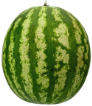 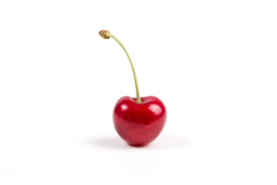 Some Facts about Electric Charge
Charge is denoted as Q or q.
Charge has a fundamental unit of a Coulomb (C).
Charges can exist only in multiples of e (elementary charge).
One Coulomb is quite large unit:
A glass rod rubbed with piece of silk acquires a charge of 10 μC
A filtration capacitor in a DC source stores a charge of 1 mC 
An average lightning bolt carries a charge of 15 C
Charge cannot be created or destroyed – charge conservation principle.
Atoms usually have as many electrons as protons, so the atom has a zero net charge (is electrically neutral).
An atom which loses some electrons becomes a positive ion.
An atom which acquires excessive electrons becomes a negative ion.
silk
glass  rod
silk
+
+
-
-
+
-
-
+
glass  rod
Conservation of Charge
Some materials tend to give up electrons and become positively charged and some materials tend to attract electrons and become negatively charged.
If we try to rub the glass rod with the silk cloth we find that positive charge appears on the rod. At the same time an equal amount of negative charge appears on the silk cloth, so that the net rod-cloth charge is actually zero. This means that rubbing does not create charge but only transfers it from one body to the other.
Charge conservation can be expressed by:
Net charge before = Net charge after
Coulomb’s Law
An electric charge exerts a force on the other charge. Ch. A. Coulomb found that the force is proportional to the product of both charges and inversely proportional to the square of their distance.
A simplified notation of  the Coulomb’s law is sometimes being used.
Coulomb’s Law
We can summarize it by saying that like charges repel and unlike charges attract.
-
-
+
+
-
+
Electric Field
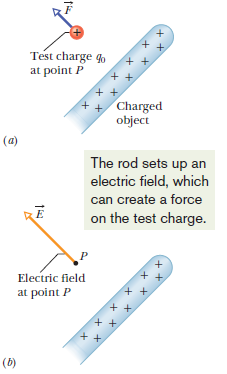 The electric field is defined as
It’s unit is
In order to visualize the electric field we draw a series of lines called electric field lines or force lines. 
The electric field of a charged particle points radially away from the (+) charge or radially towards the (-) charge.
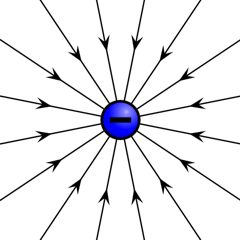 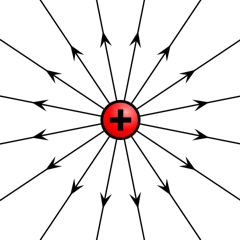 Electric Field
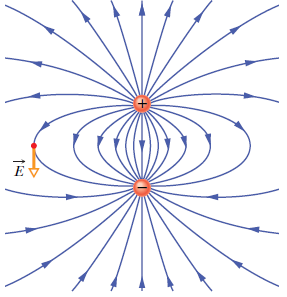 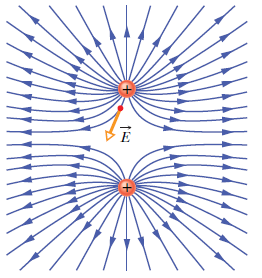 Electric field from a point charge Q
Let a test charge q0 be placed at a distance r from a point charge Q. The magnitude of the force acting on q0 is from the Coulomb’s law:
The magnitude of electric field at the position of the test charge is given by:
Example - Electric field from two charges (a dipole)
E1y
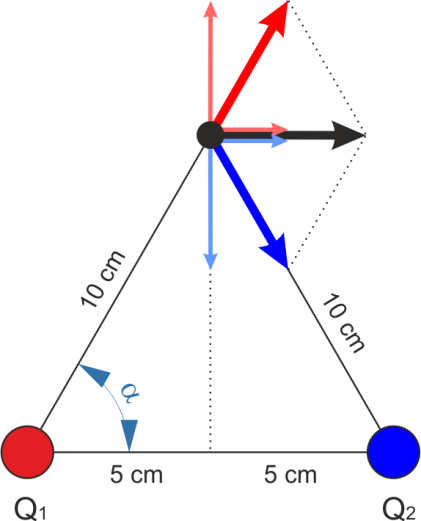 E1x
P
E2x
E2y
Magnitudes E1 and E2 are equal due to the same distance and charge magnitude.
Answer: The magnitude of resulting electric field is 10790 V/m and the direction is parallel to the horizontal axis, positive direction.
Electric field for the continuous charge distribution
where r is the distance between the charge dq and the point P.
The resulting field can be calculated by integration.
The charge can be distributed over a long wire. In this case we talk about the linear charge density τ.
The charge can be distributed over a plane. In this case we talk about the surface charge density σ.
The charge can be distributed over a volume. In this case we talk about the volume charge density ρ.
An Electric Field of a Dipole
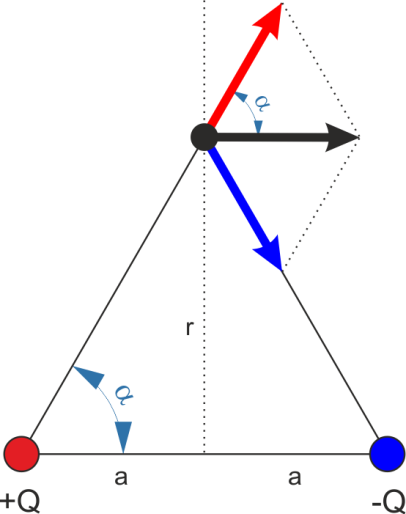 A dipole is represented by two charges of the same magnitude and different signs separated by a distance 2a. We will examine electric field on the vertical axis in the middle between the charges. Using principle of superposition:
P
The vertical components compensate each other, so the resulting field is
Considering r >>a we can simplify
The dipole moment is
A Dipole in an Electric Field
The dipole moment can be also considered a vector of magnitude 2aQ pointing from the negative charge to the positive one.
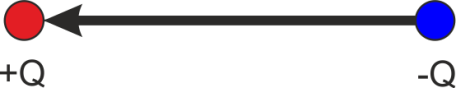 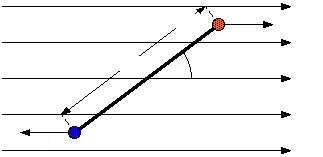 The net force is zero but there is a torque τ about the axis through 0.
we obtain
After substituting
The equation can be also written in vector notation
A Dipole in an Electric Field
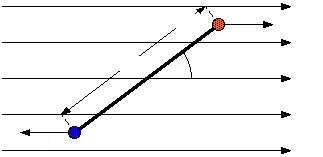 Work W must be done to change the orientation of the dipole in an external field. This work is stored as potential energy U. The reference angle for zero potential energy is α=90°.
Rewritten in the vector form
Gauss’s Law and Electric Flux
Let the surface be divided into elementary surfaces dS, small enough to be considered a plane. Electric field can be then taken as a constant for the surface. Electric flux through this area is
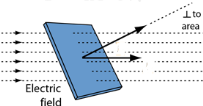 The elementary surface can be also written as a vector
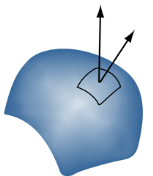 The formula for the electric flux can be then written in vector form
The total electric flux through an area S is given by
Gauss’s Law and Electric Flux
Let us discuss a closed surface surrounding some volume. The electric flux through the surface is
The flux through a surface is proportional to the number of electric field lines through it. If the number of lines entering the volume is equal to the number of lines leaving the volume then there is no net flux out of this surface. The flux ΦE will be nonzero only if some lines start or end within the volume. Since the lines start or end only on electric charge, the flux will be nonzero only if the S encloses a net charge.
The Gaus’s law can be formulated by: Electric flux through a closed surface equals to the net charge enclosed by that surface divided by a permittivity of free space.
Gauss’s Law - deduction
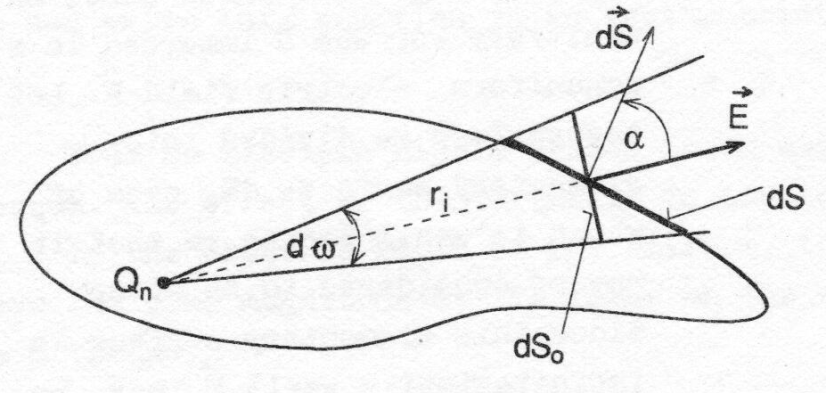 Taking into account
we can write
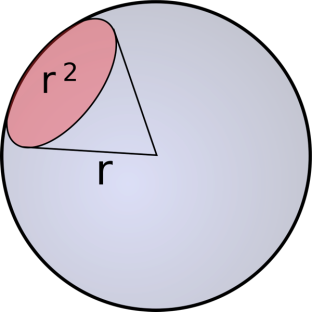 1 steradian
Application of Gauss’s law – a point charge
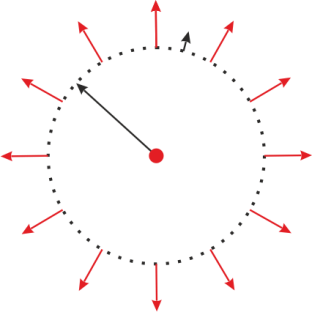 r
Q
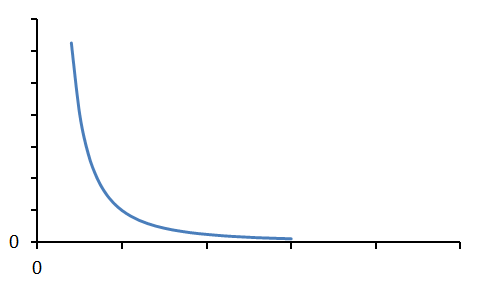 E
The electric field at radius r is then given by
r
Application of Gauss’s law – a sphere of uniform charge
Now we have a dielectric sphere of radius R charged with uniform charge density ρ of the total magnitude Q. 
When inside the sphere (r<R) we are not surrounding the entire charge Q but only a part of it Q’.
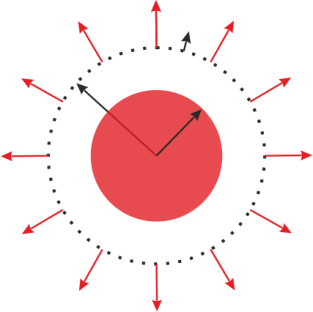 r
R
Q
while
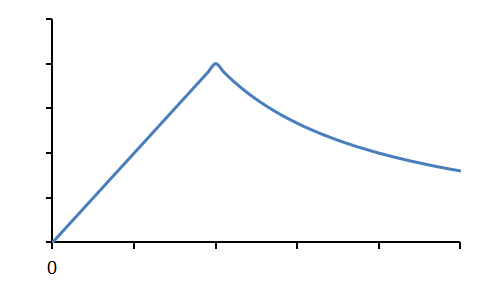 E
Finally we can write for r<R
For r>R we can use the same formula like for the point charge.
r
R
Application of Gauss’s law – a charged wire
We are examinig electric field around a long wire charged with linear density τ. In this case we choose Gaussian surface as a cyliner centered around the wire or radius r and length L.
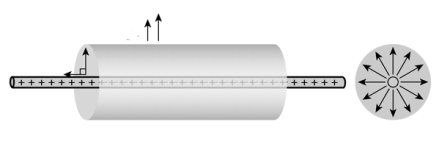 r
L
The charge surrounded by the cylinder is Q=τ·L
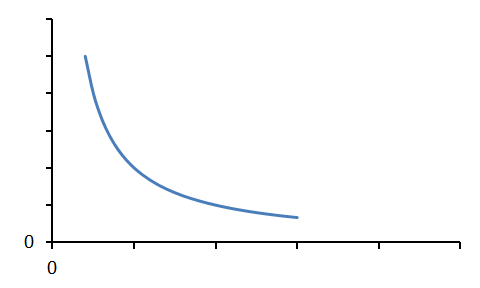 E
The electric field at the distance r is given by
r
Application of Gauss’s law – an infinite charged plane
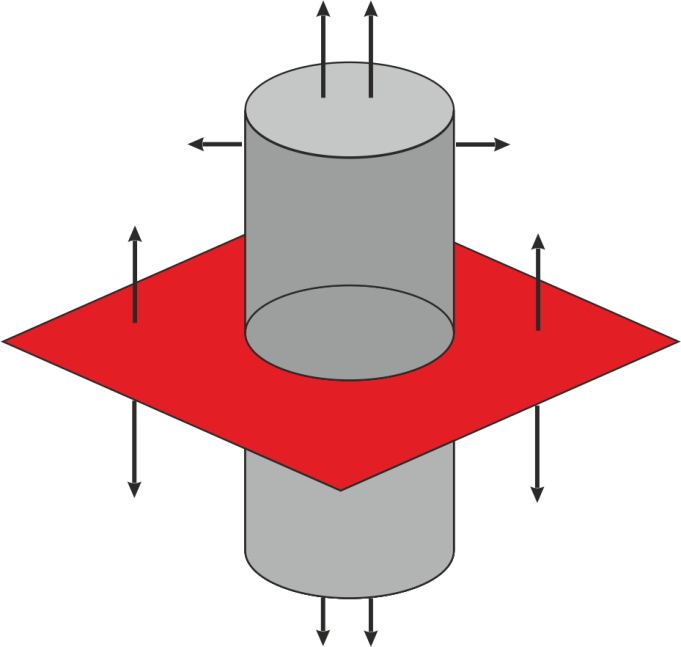 S
S
The electric field is given by
We can note that the electric field around an infinite charged plane is constant and does not depend on the distance from the plane. The electric field is homogeneous.
Application of Gauss’s law – two parallel charged planes
-σ
+σ
This is the case of two parallel charged infinite planes of the same charge density σ and different charge signs. 
We can see that the force lines to the left from positive plane and to the right from negative plane compensate each other so the electric field outside the planes must be zero.
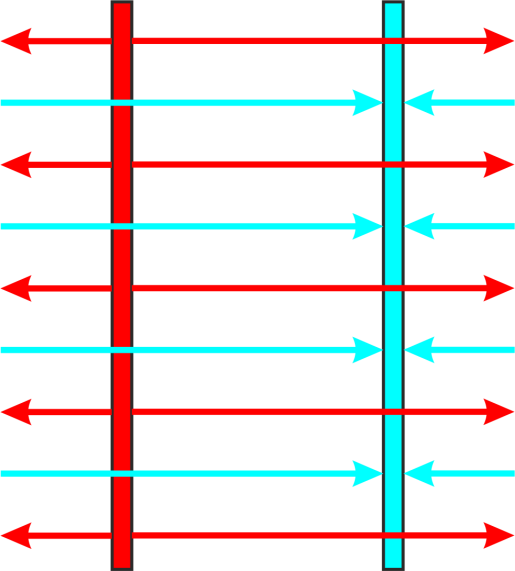 We can also see that the density of force lines between planes is doubled compared to the single plane. This means that if the electric field caused by a single plane is Es then the electric field E between planes must be 2Es.
The electric field between infinite parallel planes is also constant and does not depend on the position between planes.
Electric Field and Conductors
1. The net electric charge of a conductor resides entirely on its surface. The mutual repulsion of like charges from Coulomb's Law demands that the charges be as far apart as possible, hence on the surface of the conductor.
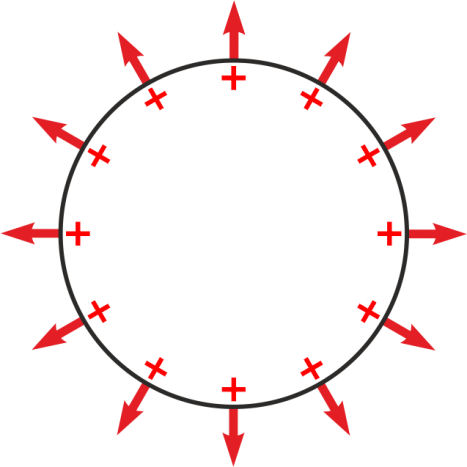 2. The electric field inside the conductor is zero. Any net electric field in the conductor would cause charge to move since it is abundant and mobile. This would violate the condition of equilibrium: net force = 0.
3. The external electric field at the surface of the conductor is perpendicular to that surface. If there were a field component parallel to the surface, it would cause mobile charge to move along the surface, in violation of the assumption of equilibrium.
Electric Field Around a Conductor
Our Gaussian surface will be a small cylinder perpendicular to the surface. One cap of the cylinder will be just above the surface and the other just below the surface. 
The electric field is zero inside the conductor and is perpendicular to the surface just outside it.
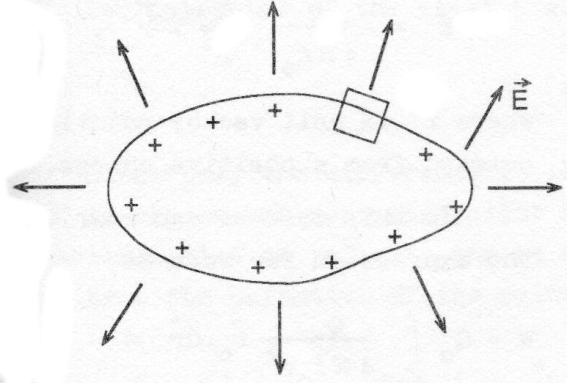 where σ is the surface charge density at the place of cylinder.
The electric field at surface of conductor is then
Work and Potential in an Electric Field
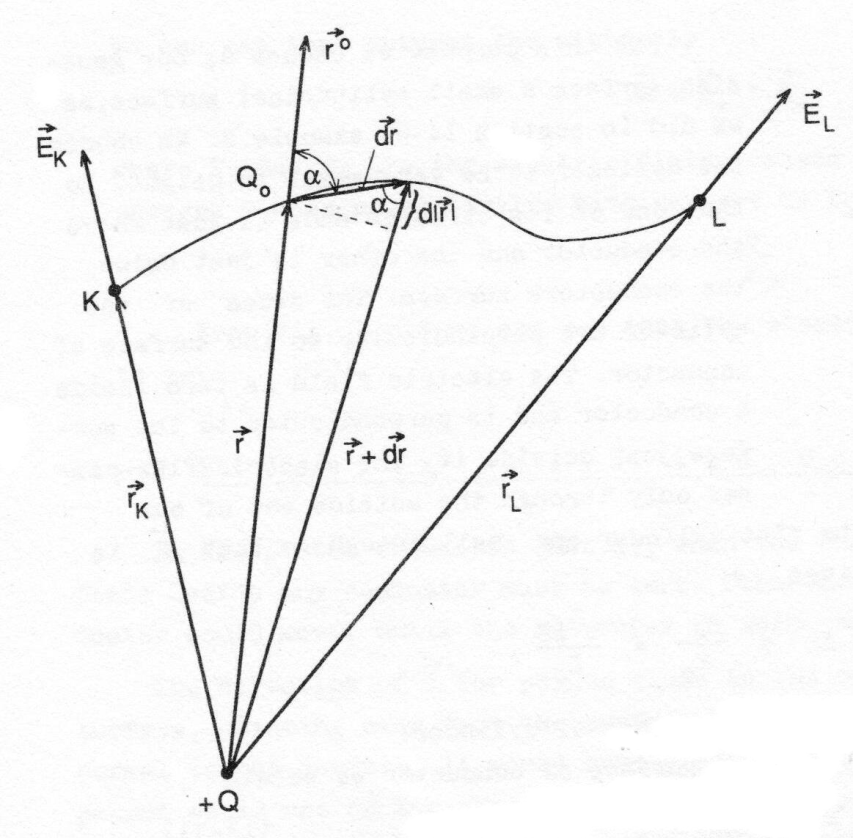 The work done by this force to move the unit charge Q0 from point K to L is:
An electric field due to a point charge Q is:
Work and Potential in an Electric Field
We can note that the work W does not depend on the path taken, it depends only on the initial and final position. This also means that it we return back from L to K by a different path, the total work done will be zero. These are properties of conservative field.
The potential energy for UB=0 is then
The electric potential is defined as potential energy per unit positive charge.
Work and Potential in an Electric Field
The unit of electric potential is Volt [V]. If we want to express the potential difference between points K and L, we can write:
We can evaluate an expression for the potential at the point L .
For convenience we often place the reference point K to the infinity and we consider the potential to be zero here. Then we can simplify:
To calculate a potential due to a group of charges we can use the superposition principle by simple adding particular potentials φi due to each charge.
In case of uniform charge distribution we must integrate to determine the potential.
Electric Field and Potential
To find the relation between the electric field and potential we will consider two nearby points (x,y,z) and (x+dx,y+dy,z+dz). The potential change from the first point to the second is:
We also know that
and
Expressions for dφ can be compared
We can finally write
Example - electric potential around a point charge
Determine the potential φ at a distance rL from a positive single point charge.
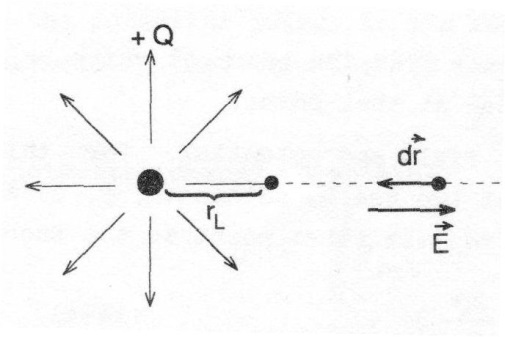 L
The magnitude of electric field due to a positive point charge is:
The potential is given by
The scalar product
The potential is equal to
Example - electric potential around a point charge
The electric potential due to a point charge was deduced as
This is a dependence dropping hyperbolically and we can see from the formula that the surfaces with constant φ are concentric spherical areas.
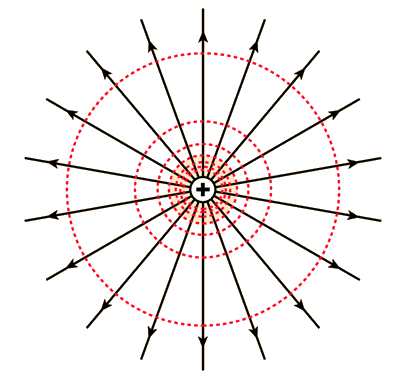 These areas are called equipotential surfaces in the 3D case or equipotential lines in the 2D case. The equipotentials for the point charge configuration are shown on the picture by dashed lines.
Higher concentration of equipotentials mean higher electric field intensity and vice versa.
Graphical Interpretation of Electric Potential
In case of two large parallel charged plates of different signs we can see that equipotential surfaces are represented by planes parallel with the plates (dashed lines). The electric potential changes linearly here.
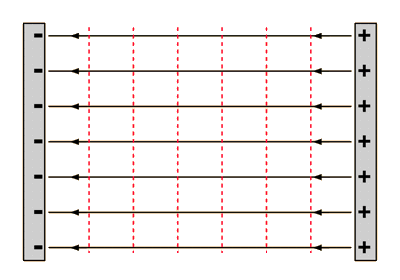 A
d
B
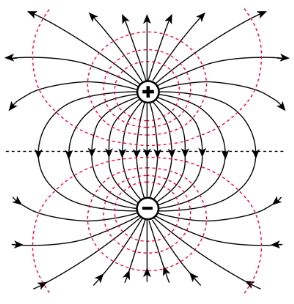 The next picture shows electric field and equipotentials (dashed) for the electric dipole. 
There is always right angle between force lines and equipotential lines.
Capacitance
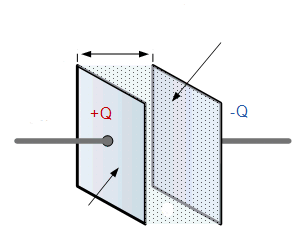 We have two large parallel conductive plates of the same charge density σ but different charge sign. The area of each plate is S, their distance is d and the space between them has permittivity ε0.
dielectric
d
lead
ε0
We already know that the electric field between such plates is
Plate B,
σ-, area S
Plate A,
σ+, area S
The potential difference V= φA-φB is called voltage. The voltage between the plates is
The proportionality between voltage and charge can be expressed by a constant C
The constant C is called capacitance and for the parallel plate confirugation it is equal
Capacitance
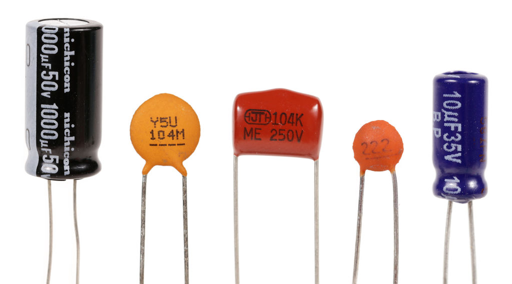 A system of two isolated conductors is called a capacitor and the unit of its capacity is Farad.
The unit of Farad is too large in practice. The capacity of the most common capacitors for electronics (on the picture) ranges from pF (10-12 F) to µF (10-6 F). An electric power line has a capacity to ground in units of nanofarads per kilometer (1nF= 10-9 F).
Capacitor as Energy Storage
The energy stored in a capacitor is equal to work done to charge it. Charging means removing a charge from one plate and adding it to another. The work needed to transport a small amount of charge dq when a potential difference V is present on the plates is
The work done is equal to electrical potential  energy stored.
after substituting
Energy Stored in a Parallel Plate Capacitor
From the previous we know relations for the electric field between charged parallel plates and for capacitance.
Then we can write for the potential energy
The product S∙d represents a volume between the plates. If we divide both sides of the equation by the volume, we obtain energy density  w.
Although the formula for w was deduced for the case of the parallel plate capacitor, it is valid for any region where the electric field is present.
Dielectrics
In this part we will discuss insulators or dielectrics – materials, which do not conduct electricity. 
What happens when we place a dielectric material in an electric field?
The answer depends on the type of used material and its molecules, we distinguish between
Polar molecules
Nonpolar molecules
Dielectrics
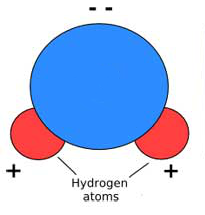 Center of - charge
A typical polar molecule is water molecule H2O. Oxygen nucleus with 8 protons is much stronger in attraction of electrons then hydrogen atoms with 1 proton each. This fact means that the position of the center of negative charge is closer to the oxygen nucleus then the position of the center of positive charge.
Oxygen
Center of + charge
+8
+1
+1
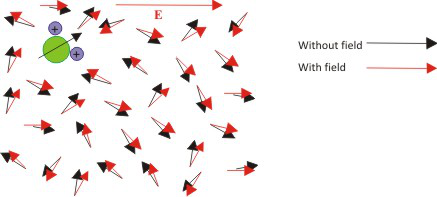 Dielectrics
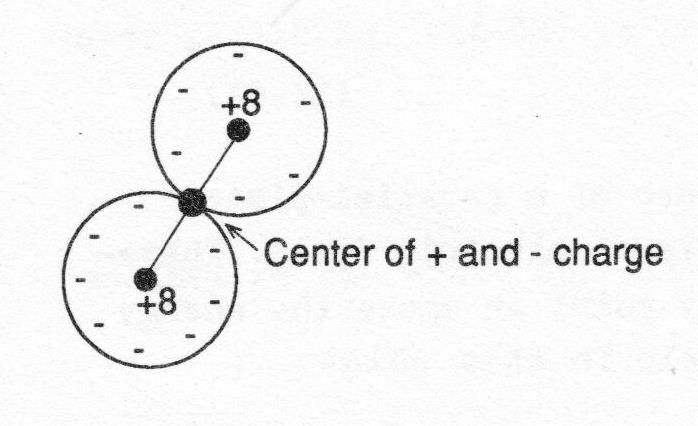 Nonpolar molecules – we can find them in some gases. The molecules are symmetrical, so positions of centers of charge are the same and there is no dipole moment.  We can see it on an oxygen molecule.
Oxygen molecule
If such molecule is exposed to an electric field, negative electrons are pulled one way and positive nuclei are pulled the opposite way. This results in slight net displacement of the charge, so the dipole moment is present as well.
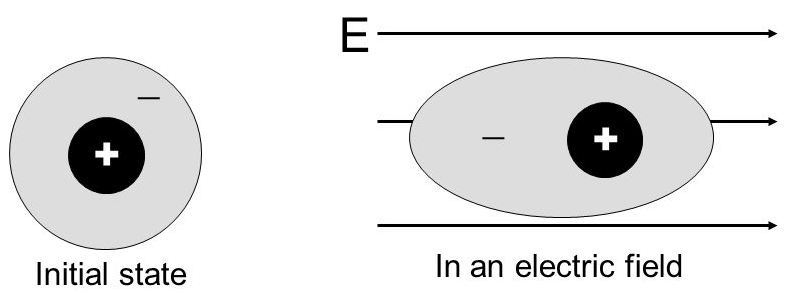 Conclusion: both types of molecules can acquire a dipole moment when placed in an electric field. The dielectrics become polarized.
Dielectrics and a Capacitor
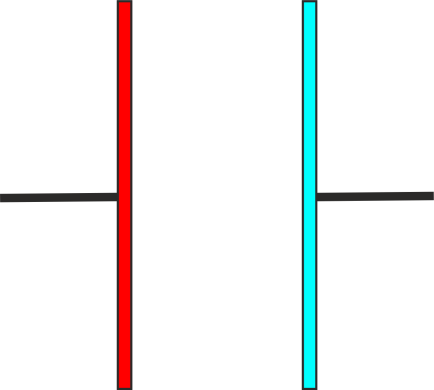 If we have a parallel plate capacitor with vacuum between electrodes, its capacity was deduced as
ε=ε0
If the space between plates is filled with dielectric the formula changes to
where εr is a dielectric constant or relative permittivity .
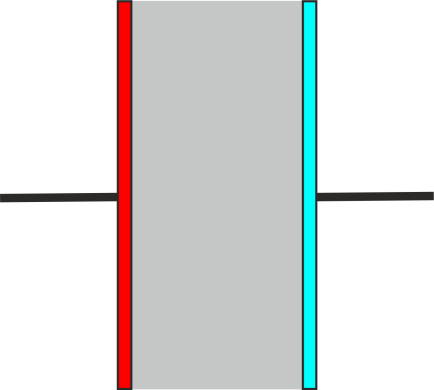 ε= εrε0
If we place the same charge Q on each capacitor and mark corresponding voltages Vd (dielectric) and V0 (vacuum), we can write
From the upper formulae we can deduce
so
Dielectrics and a Capacitor
Our deduced formula for Vd shows us that the voltage between plates is lower in case of dielectric compared to the situation with vacuum for the same charge applied.
If we also realize that electric field is directly proportional to the voltage for the parallel plate arrangement V=E∙d, it is obvious that also electric field is weaker in the dielectric. Why?
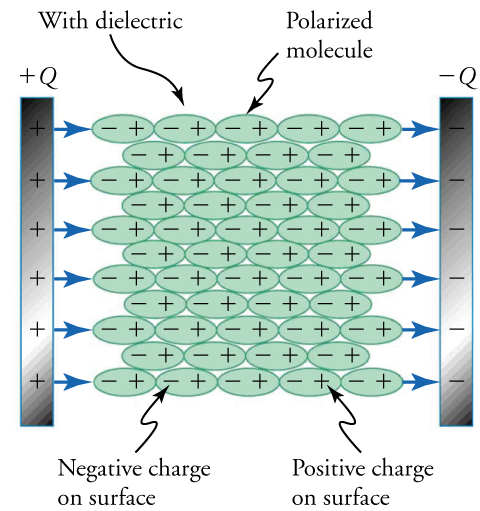 If we apply an external field to the parallel plate capacitor with dielectric between plates, molecules in the dielectric polarize, which induces an additional surface charge on the dielectric. The positive surface charge equal in magnitude to the negative one. Electric field caused by the surface charge has opposite direction to the external field.
Dielectrics and a Capacitor
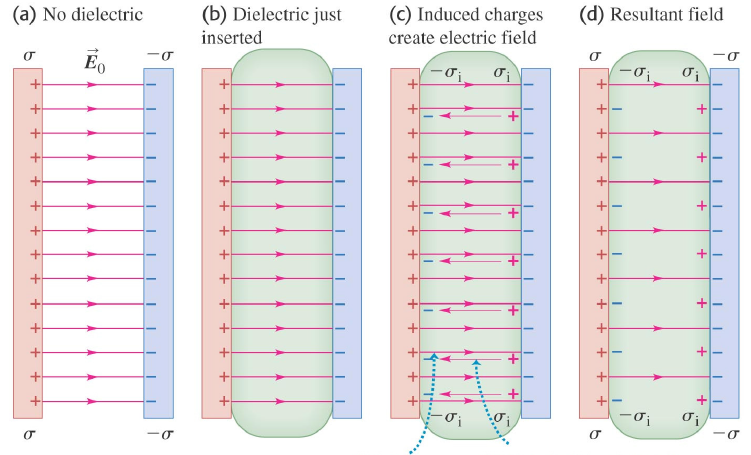 Conclusion: if we place a dielectric in an electric field, induced surface charges weaken the original electric field in the dielectric.
Relative Permittivity of Various Materials
Dielectrics, Capacitor and Gauss’s Law
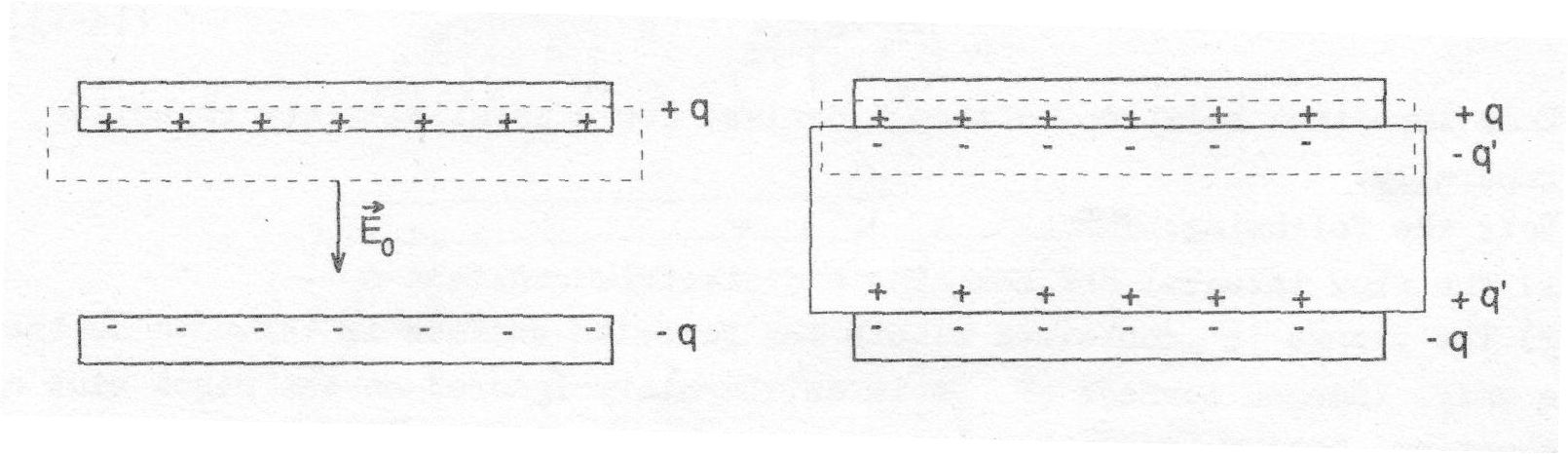 a)
b)
We have again a comparison between parallel plate capacitor without dielectric (a) and with dielectric (b). If we apply Gauss’s law to the (a) with Gaussian surface defined by the dashed line, we obtain
If we apply Gauss’s law to the (b) we obtain
[1]
Where q is free charge and q’ is induced charge.
Dielectrics, Capacitor and Gauss’s Law
Now we recall previously mentioned formulae
Considering
we can write
Combining with [1] we obtain
Finally
We can note that the flux integral contains a dielectric constant εr and that the charge within Gaussian surface is only the free charge q. Induced charge is hidden in the εr.
Polarization and Electric Displacement
Previously we deduced an equation
After small arrangements
Realizing that
we can rewrite the equation to
The final shape of the equation in vector form is
Polarization and Electric Displacement
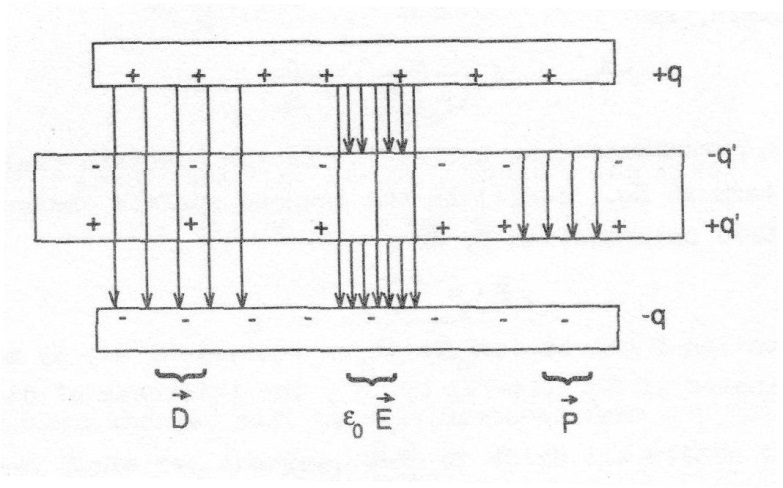 The displacement and polarization can be demonstrated on a parallel plate capacitor with combination of a gap and dielectric between electrodes. There are some important findings.
Polarization and Electric Displacement
If we combine previously deduced formulae
we can write
In vector form it is
The polarization can be written as
And in vector form
Finally we can formulate the Gauss’s law for the electric displacement
Summary – what we have learnt
Coulomb’s law
A force acting on a charge in an electric field
Gauss’s law
Relations between potential and electric field
Relations between electric field, electric displacement and polarization
Energy stored in a capacitor
Energy density of electric field
Example – Electric field on the axis of charged ring
Given: ring radius R, charge q. E(z)=?
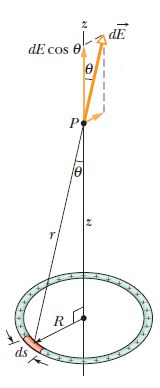 Magnitude of the electric field at the point P due to the element ds from the Coulomb’s law:
Example – Electric field on the axis of charged ring
Important points and limits
A graph for q= 4 μC, R= 2 cm.
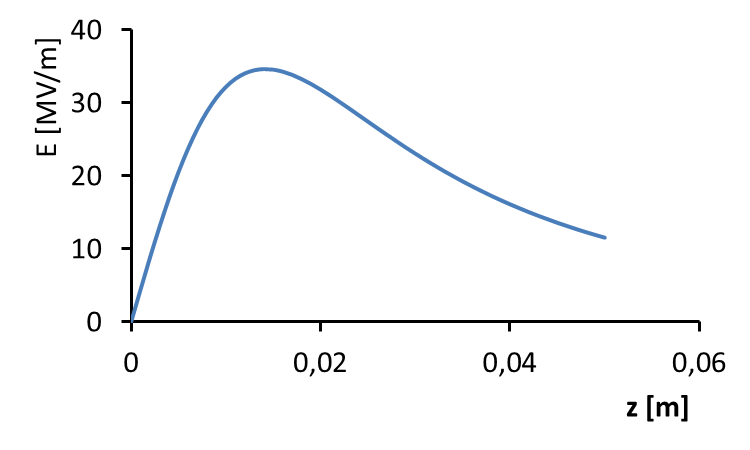 The maximum for
For z >>R
zm
Example – Electric field on the axis of charged disc
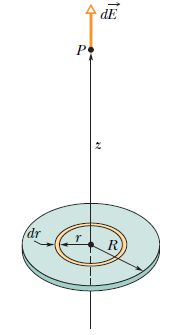 Given: disc radius R, surface charge density σ. E(z)=?
A charge contribution from the elementary ring of radius r is
Using a formula for charged ring we can write
We substitute
Example – Electric field on the axis of charged disc
Important points and limits
A graph for σ = 5 μC/cm2, R= 10 cm.
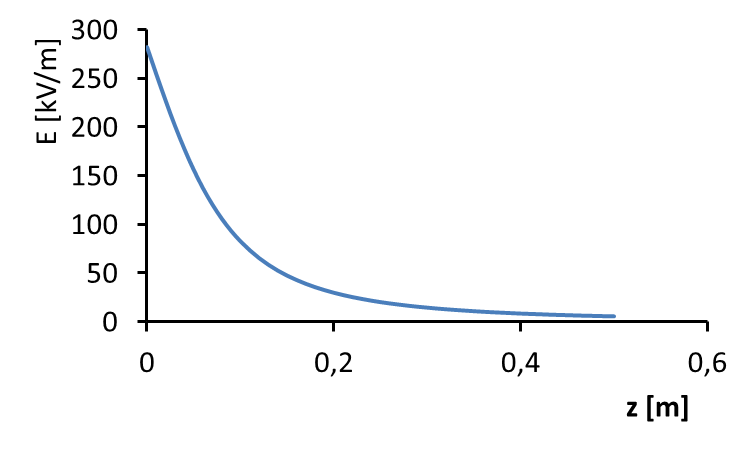 Example – Concentric spheres
A conducting sphere of radius R1 is surrounded by a concentric dielectric layer of outer radius R2 and permitivity ε2. The surrounding medium has permitivity ε1<ε2. Find the dependence of electric displacement, electric field and potential on the distance from the center of the sphere charged to the charge Q. 	D(r)=?, E(r)=?, φ(r)=?
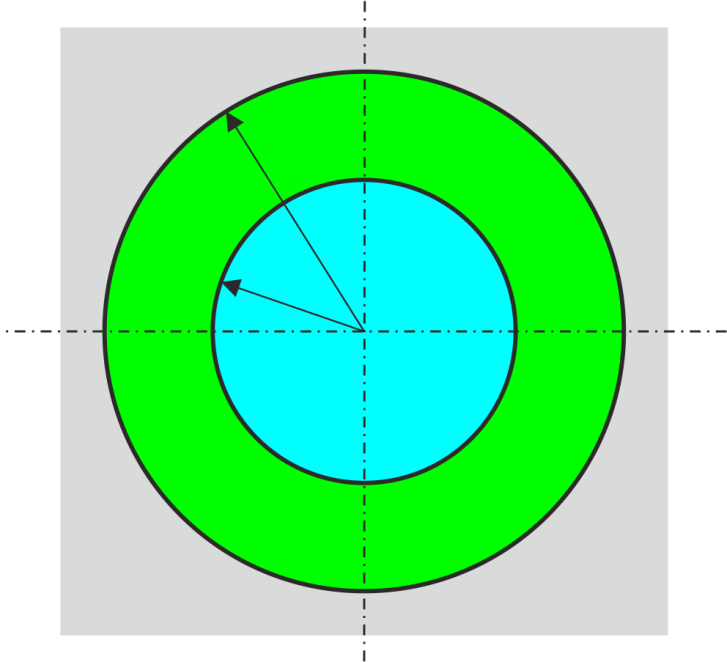 ε1
R2
ε2
R1
metal
Electric displacement
Gauss’s law simplified for the concentric arrangement
for r>R1
Since the charge inside the sphere is zero, then
for r<R1
Electric field
Example – Concentric spheres
Electric field in the sphere
Charge inside the sphere is zero, so
for r<R1
for R1<r<R2
Electric field in the dielectric
Electric field outside the dielectric
for r>R2
Potential
for r<R1
Example – Concentric spheres
Potential
for R1<r<R2
for r>R2
Example – Concentric spheres
D
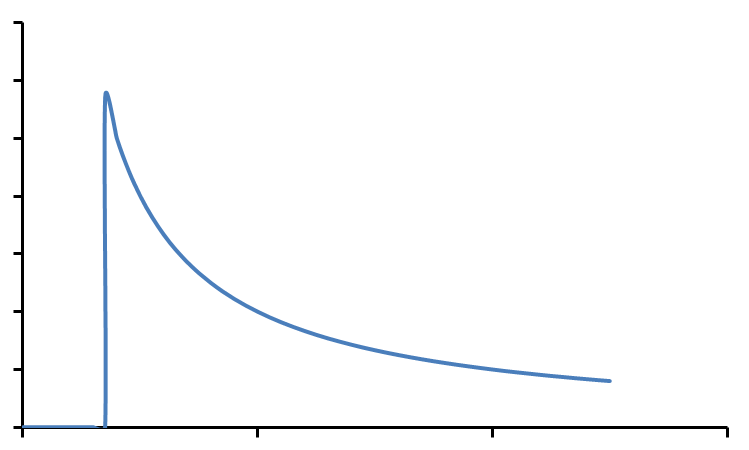 for r<R1
for r>R1
R1
R2
r
for r<R1
E
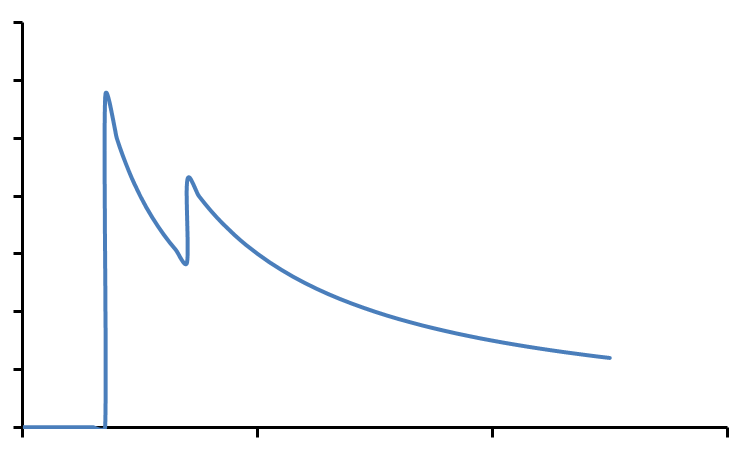 for R1<r<R2
for r>R2
R2
R1
r
for r<R1
φ
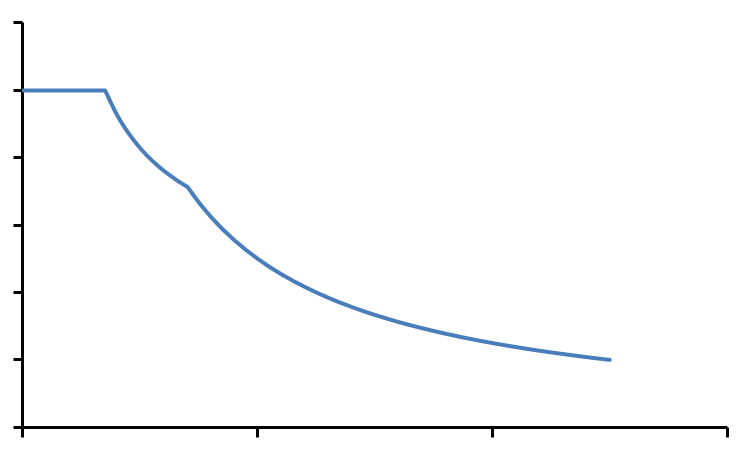 for R1<r<R2
for r>R2
R2
R1
r
Example – Coaxial capacitor
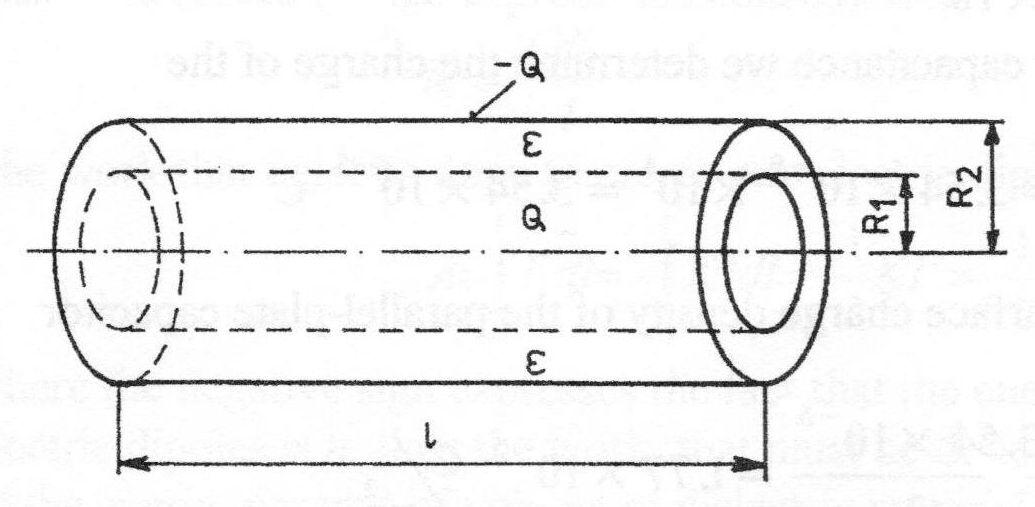 Determine a formula for the capacitance of a cylindrical capacitor of radii R1, R2, length l and permitivity of the dielectric ε. We assume that inner conductor is charged to +Q and outer one to –Q.
From the Gauss’s law
The voltage between the cylinders
The capacitance
Example: l=1 m, R1=1 mm, R2=3 mm, εr= 3.  The capacitance of such cable is C= 152 pF.
Example – Spherical capacitor
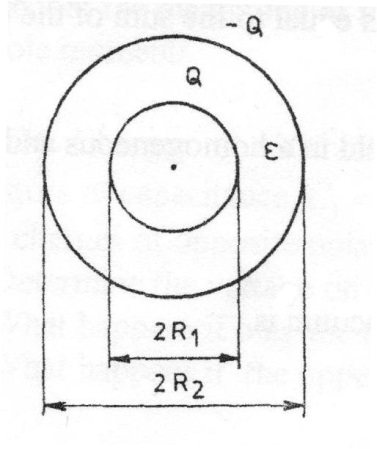 Determine a formula for the capacitance of a spherical formed by two concentric spheres of radii R1 and R2. P permitivity of the dielectric is ε. We assume that inner sphere is charged to +Q and outer one to –Q.
From previous deductions we know
The voltage between the spheres
The capacitance
Example: R1=1 cm, R2=2 cm, εr= 3.  The capacitance of such capacitor is C= 667 pF.